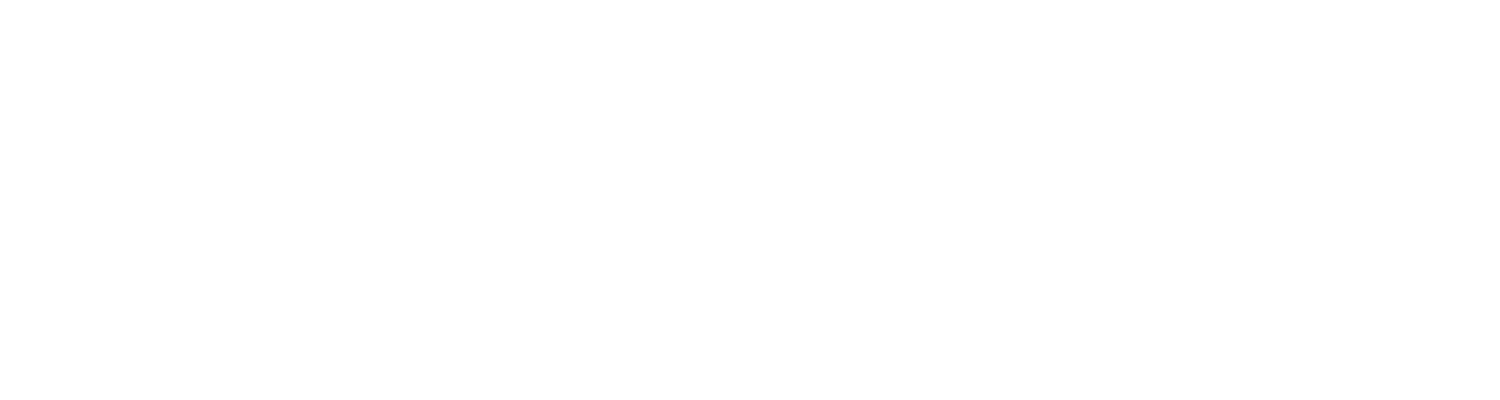 Estadísticas Relevantes
Abril – Junio 2023
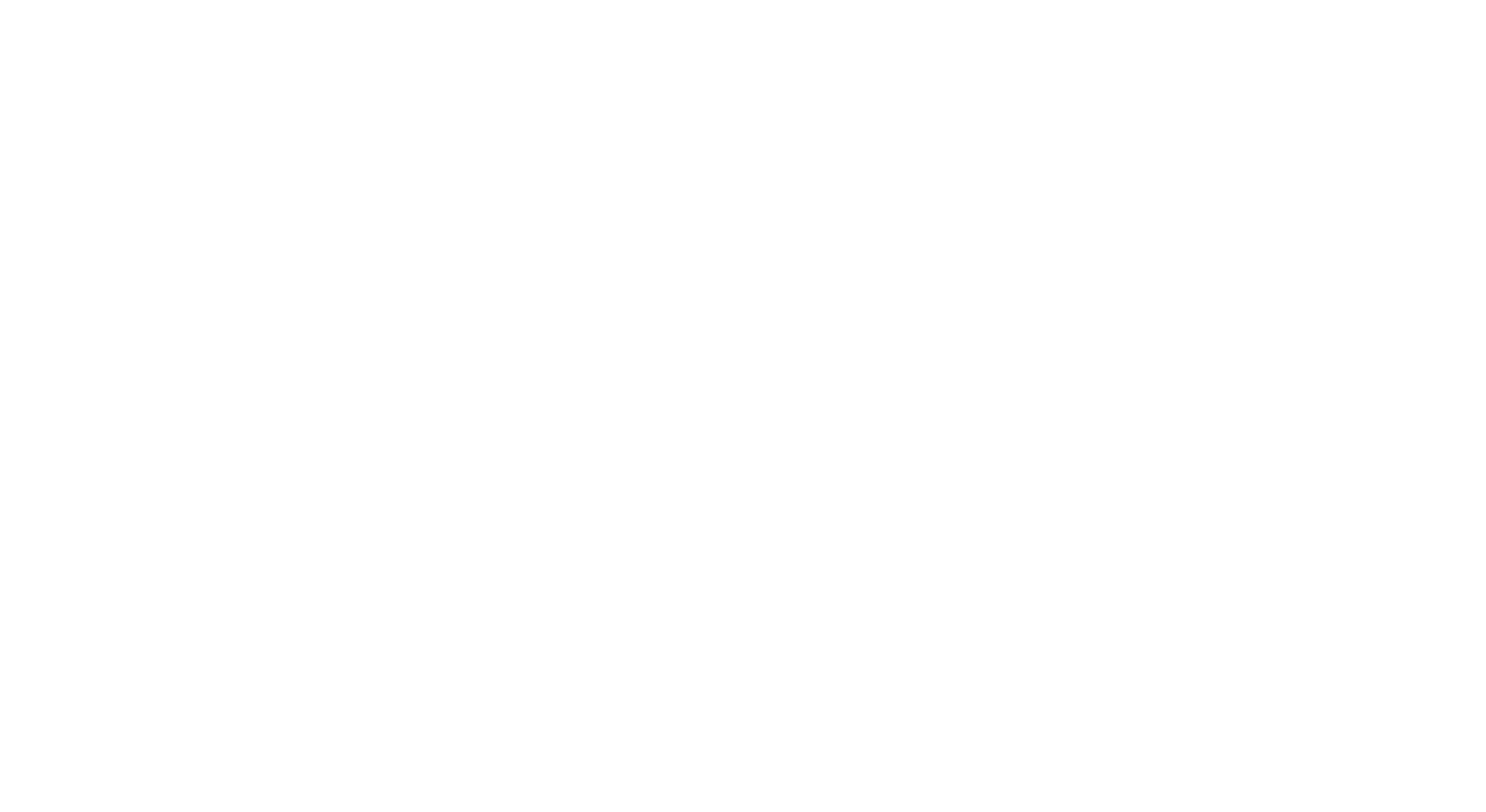 Participaciones ejecutadas Abril – Junio 2023
Por tipo de población
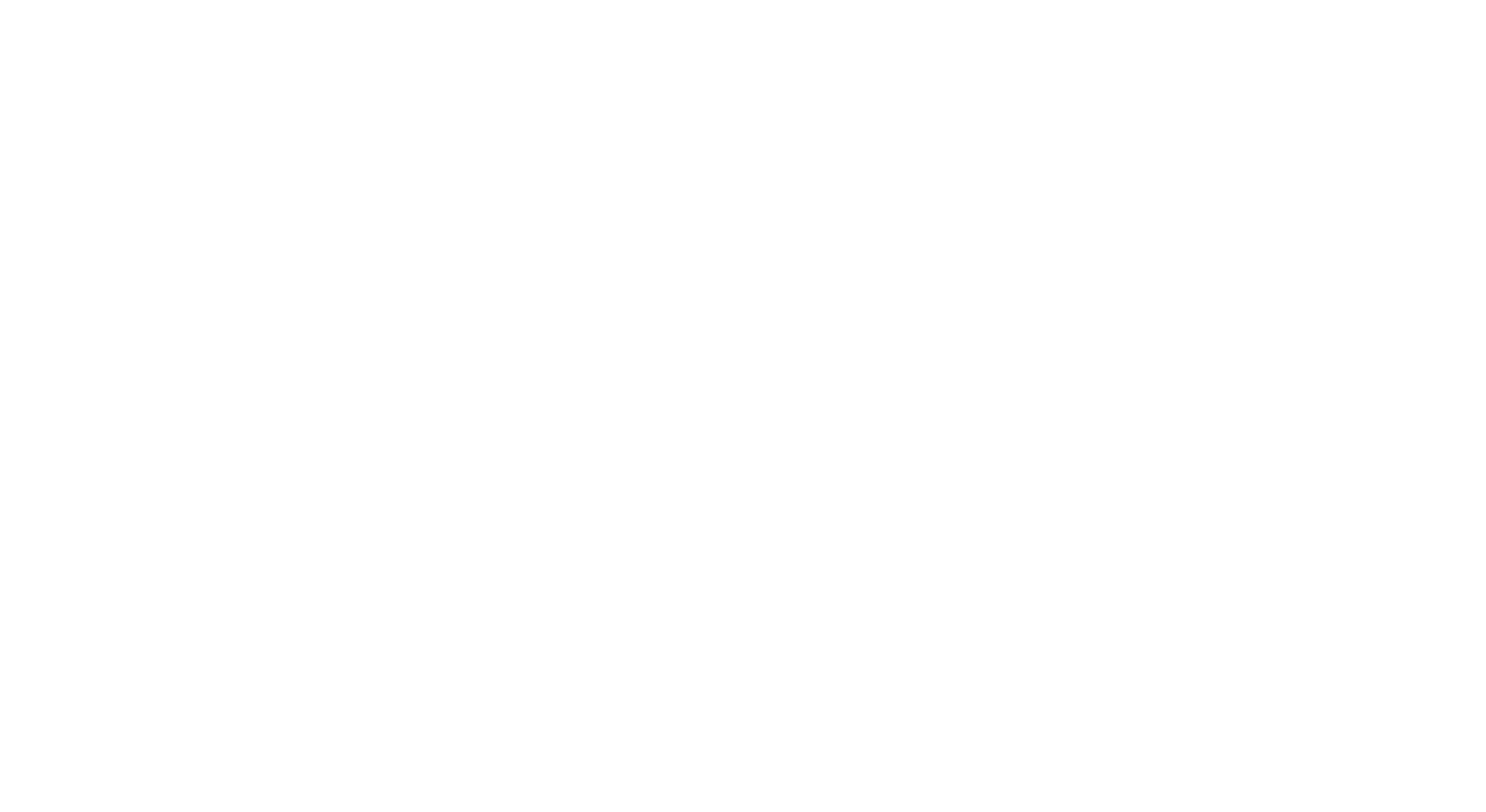 Inversión ejecutada Abril – Junio 2023
Por tipo de población
Participaciones ejecutadas Abril – Junio 2023
Por sexo
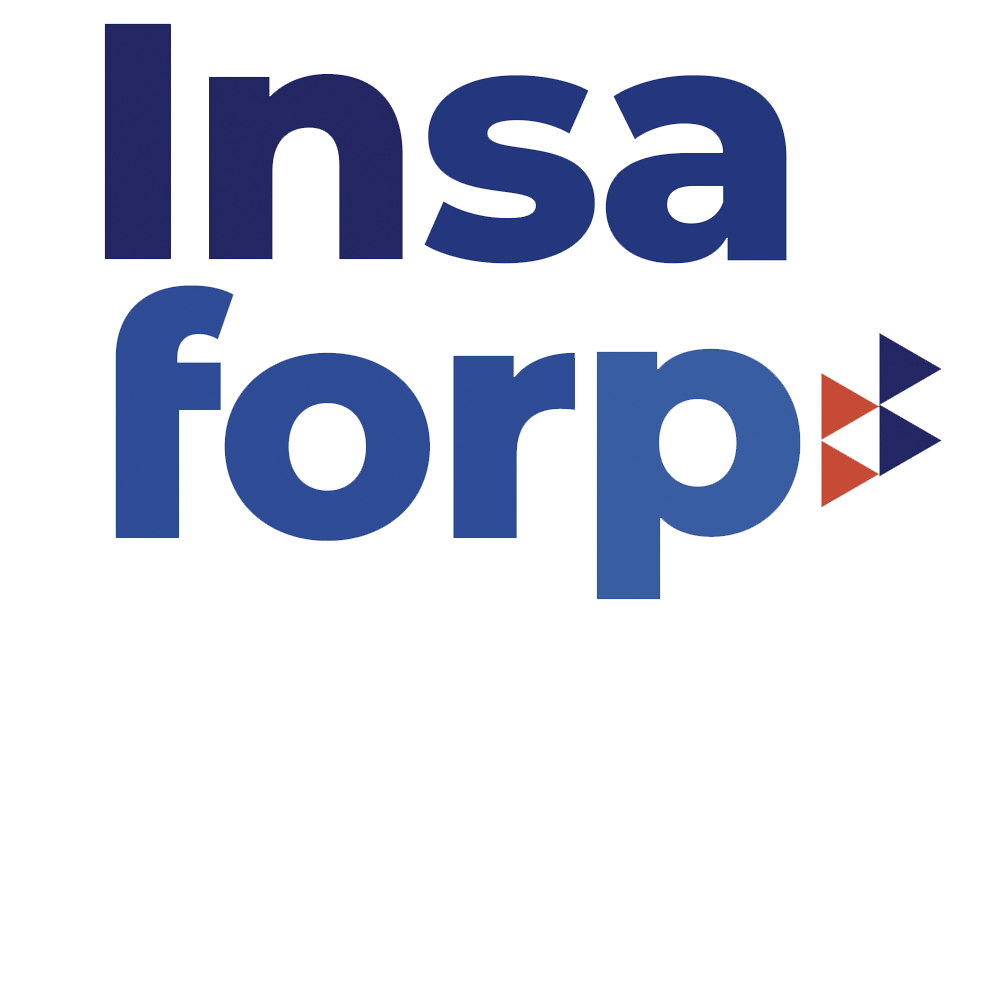 Inversión ejecutada Abril - Junio 2023
Por sexo
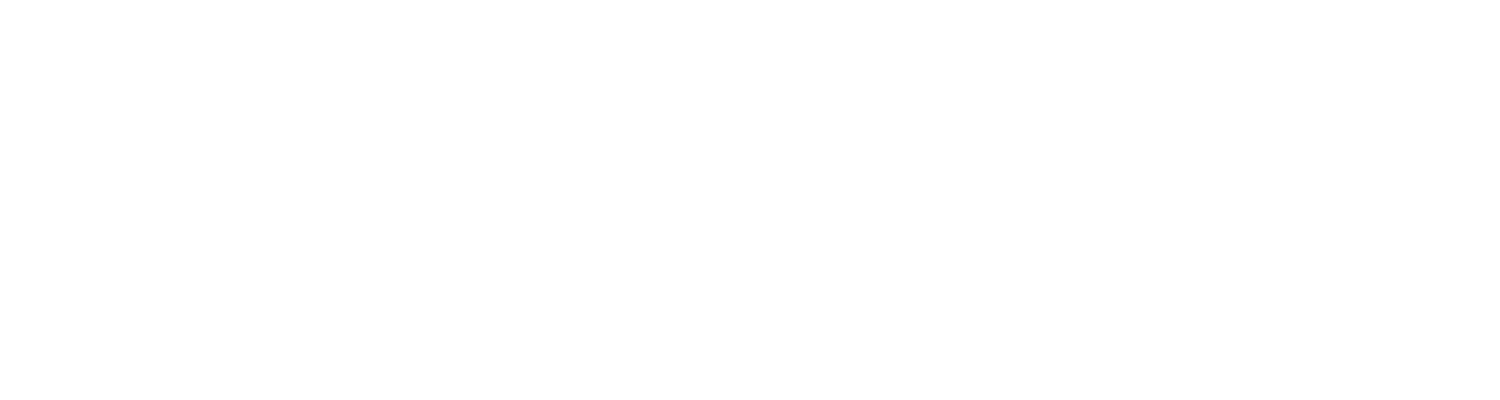